Building on Success
Concurrent Session X.X
Effectiveness of a Training Program to Enhance Clinical Supervision
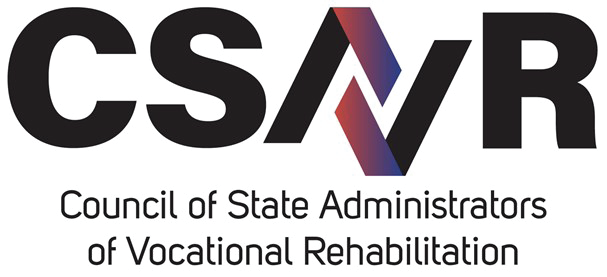 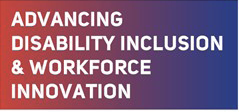 Presenters
James T. Herbert, Ph.D.
The Pennsylvania State University

Tasha Weber
Site Manager, Michigan Rehabilitation Services

Steve Pelli
Site Manager, Michigan Rehabilitation Services
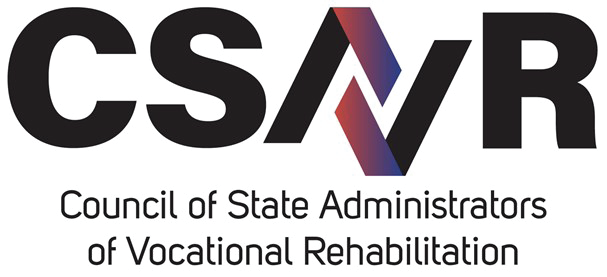 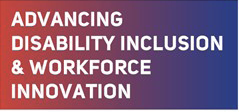 Session Connection to CSAVR Strategic Priorities
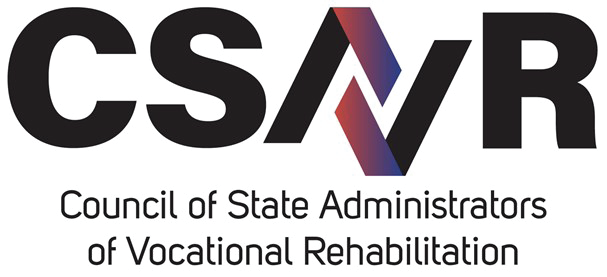 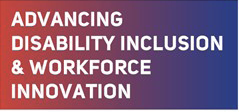 Session Connection to CSAVR Message House
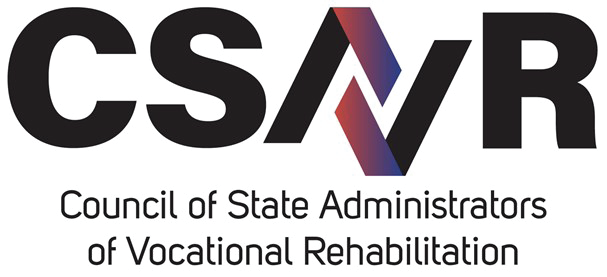 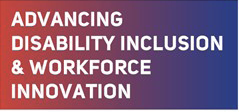 Key Objectives and Takeaways
Objectives
Define and describe importance of clinical supervision within State VR practice

Describe training content and procedures used to facilitate clinical supervision

Provide participant and trainer perspectives regarding the training program

Takeaways
Re-evaluate how clinical supervision in practiced in your state

Share resources with supervisors to help implement clinical supervision

Consider implementing training to support supervisors
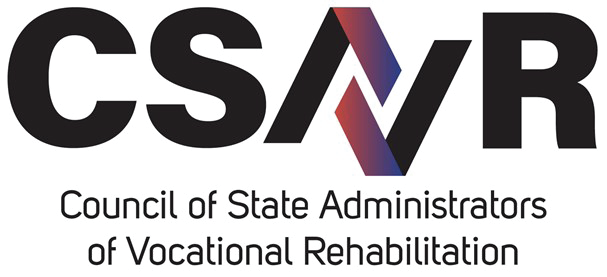 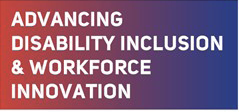 An Academic Definition of Clinical Supervision
A developmental and supportive relationship that requires the supervisor working as a consultant, counselor and/or teacher where the intent is to improve counselor skills and case management decisions so that successful rehabilitation outcomes occur.  

Using individual and group supervision approaches through direct and indirect observation methods, the supervisor works to promote counselor awareness, knowledge and skills so that effective counseling services are provided consistent with ethical and professional standards.  	
                                                                                            
                                                                                       (Herbert (2011)
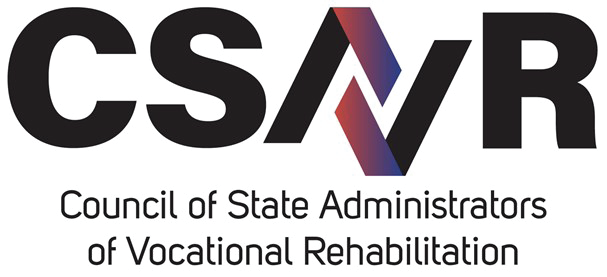 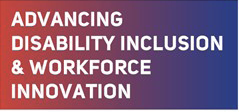 Training Program Overview
DAY 1(On-site)
• Review supervisor experience in receiving and providing CS
• Define CS and how complements administrative supervision
• How CS is practiced in State VR, including effective/ineffective behaviors
• Impact of poor supervision on counselors and outcomes
• Five supervisory styles and three roles of supervision
• Transition process from counselor to supervisor
• Factors that affect the supervisory relationship
• Differences when supervising new and experienced counselors
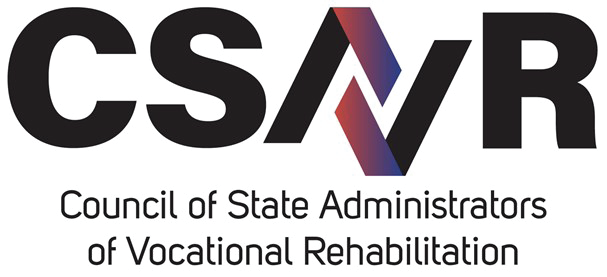 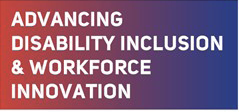 Training Program Overview
DAY 2 (On-site)
• Planning for individual supervision
• Assessing counselor competence
• Group supervision – what it is and what it is not?
• Preparation involved when setting up groups
• Four methods of group supervision
   - Solution-focused
   - Question-focused
   - Re-enactment
   - Structured peer group
• Planning for follow-along component
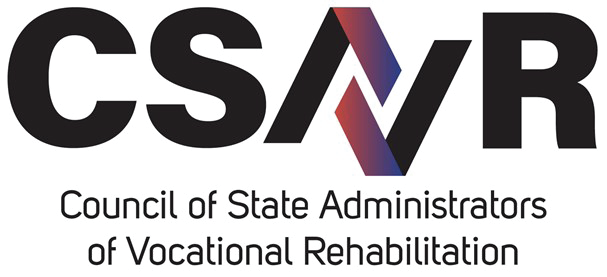 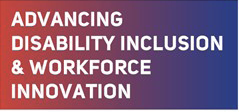 Follow-along Component
• Set up learning community for supervisors 

• Monthly Zoom meetings for six months (each lasting 90 minutes)

• Monitor progress and address questions

• Provide additional resources, if needed
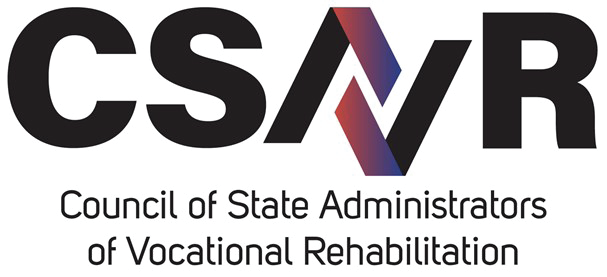 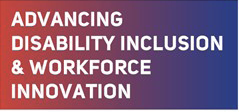 Participant Take-aways and Impact on Supervision
• Tasha Weber
 

• Steve Pelli
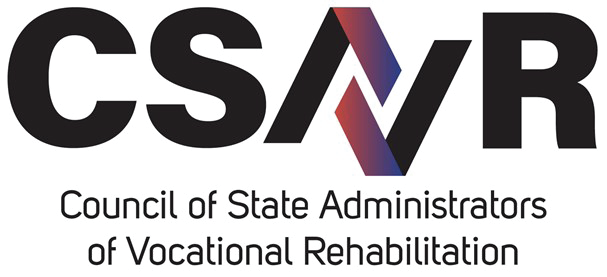 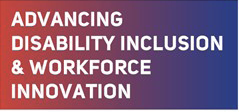 Other Data to Support Training Effectiveness
• Increase in group supervision frequency  (n=23)
					          Before			After  
   	Not at all              			65% 			  0%
   	Less than once a month		23%			44%
   	Once a month		 		 8%			52%
   	More than once a month          	 0%			 4%

• Increase in perceived competence of four group methods but more pronounced
   with question- and solution-focused approaches  

• Greater gain for supervisors who participated in 3 or more sessions
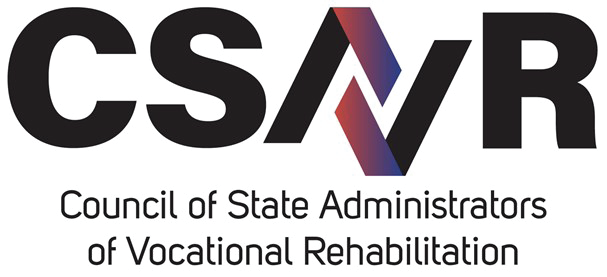 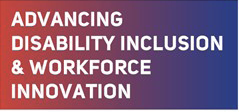 Procedural Recommendations
• Reduce foundational content and increase practice time    

• Invitation to participate is insufficient – requires greater commitment 

• Limit follow-along sessions to three that uses each group method
 
• Implement job coach with live supervision to develop competence and
   increase participation
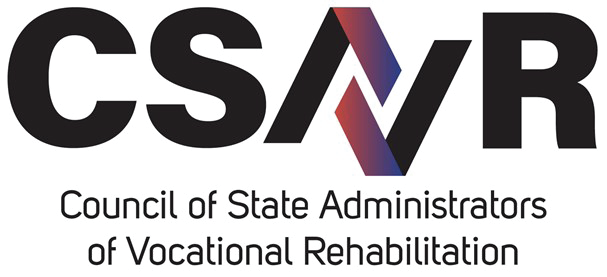 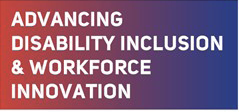 Systemic Recommendations
• Require training for new supervisors and offer to current supervisors

• Review job description to evaluate how CS is addressed and valued 

• Communicate a clear and consistent message to counselors and supervisors
   that CS is a required job task used as part of performance reviews 

”Counselors will participate - Supervisors will provide.”
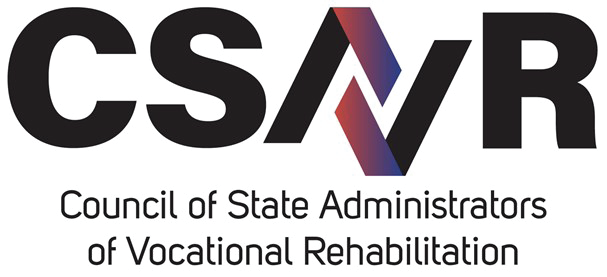 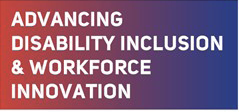 Webinars
George Washington Center for Innovative Training in Vocational Rehabilitation

Module #1 Introduction to Clinical Supervision
Module #2 Transition from Counselor to Supervisor
Module #3 Preparing for Individual Supervision
Module #4 Group Supervision
Module #5 Legal and Ethical Considerations

Must have an account to access no-cost modules: 
https://gwcrcre.org/create-an-account/.
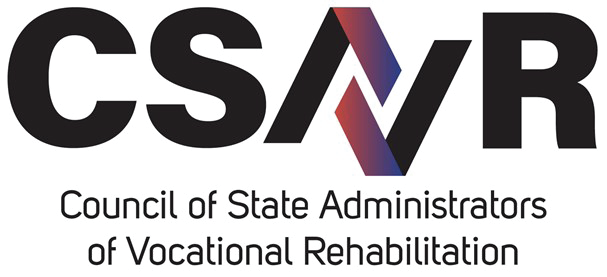 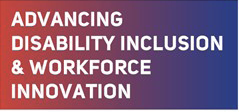 Published Resources
Herbert, J. T. (2011). Clinical supervision of rehabilitation counselors. In D. R., Maki & V. M. Tarvydas (Eds.), The professional practice of rehabilitation counseling (pp. 427-446). Springer

Herbert, J. T., Schultz, J. C., Lei, P., & Aydemir-Döke, D. (2018). Effectiveness of a training program to enhance clinical supervision of state vocational rehabilitation personnel. Rehabilitation Counseling Bulletin, 62 (1), 3-17. https://doi.org/10.1177/0034355217725721

Herbert, J. T., Byun, S., Schultz, J. C., Tamez, M., & Atkinson, H. A. (2014). Evaluation of a training program to enhance clinical supervision of state vocational rehabilitation supervisors. Journal of Rehabilitation Administration, 38, (1), 19-34. https://doi.org/10.1177/0034355217725721

Herbert, J. T., & Trusty, J. (2006). Clinical supervision practices and satisfaction within the public vocational rehabilitation program. Rehabilitation Counseling Bulletin, 49(2), 66-80. https://doi.org/10.1177/00343552060490020801

Herbert, J.  T. (2004). Qualitative analysis of clinical supervision within the public vocational rehabilitation program. Journal of Rehabilitation Administration, 28, 51-74. https://doi.org/10.1891/0047-2220.43.3.25
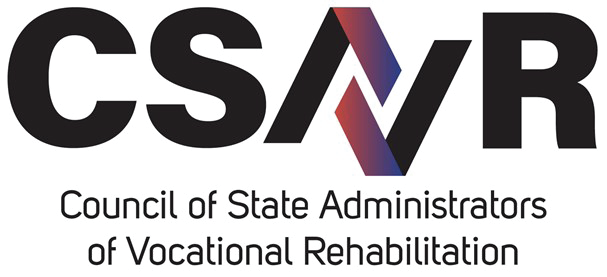 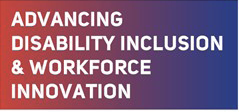 Evaluation and Feedback
Complete evaluation – get your CRCC credits

Provide direct feedback to info@csavr.org

What’s next on the agenda?
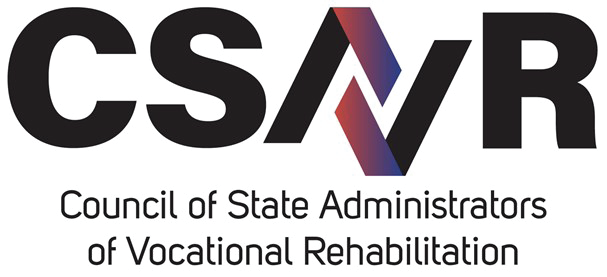 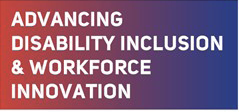